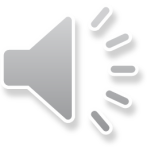 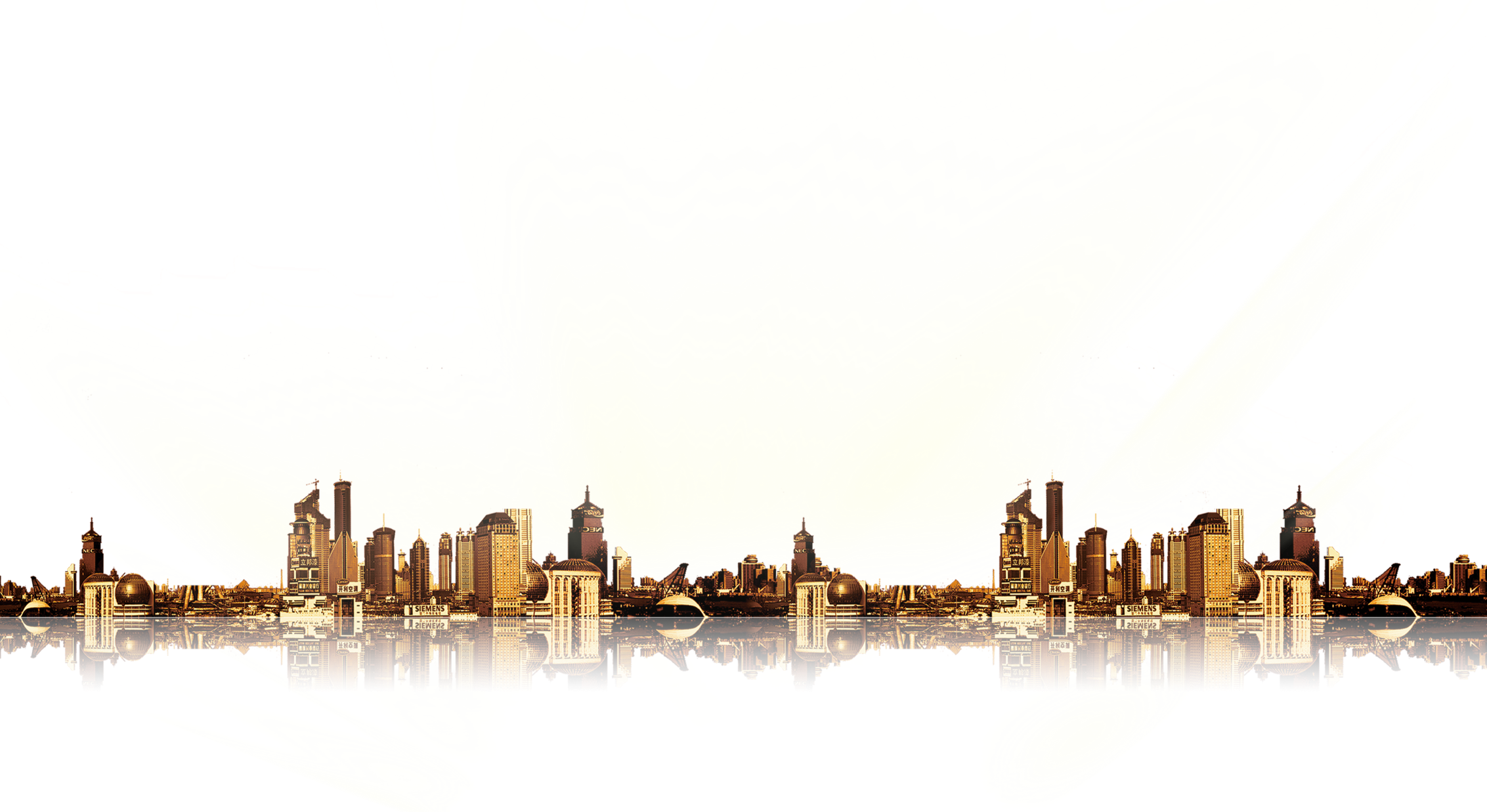 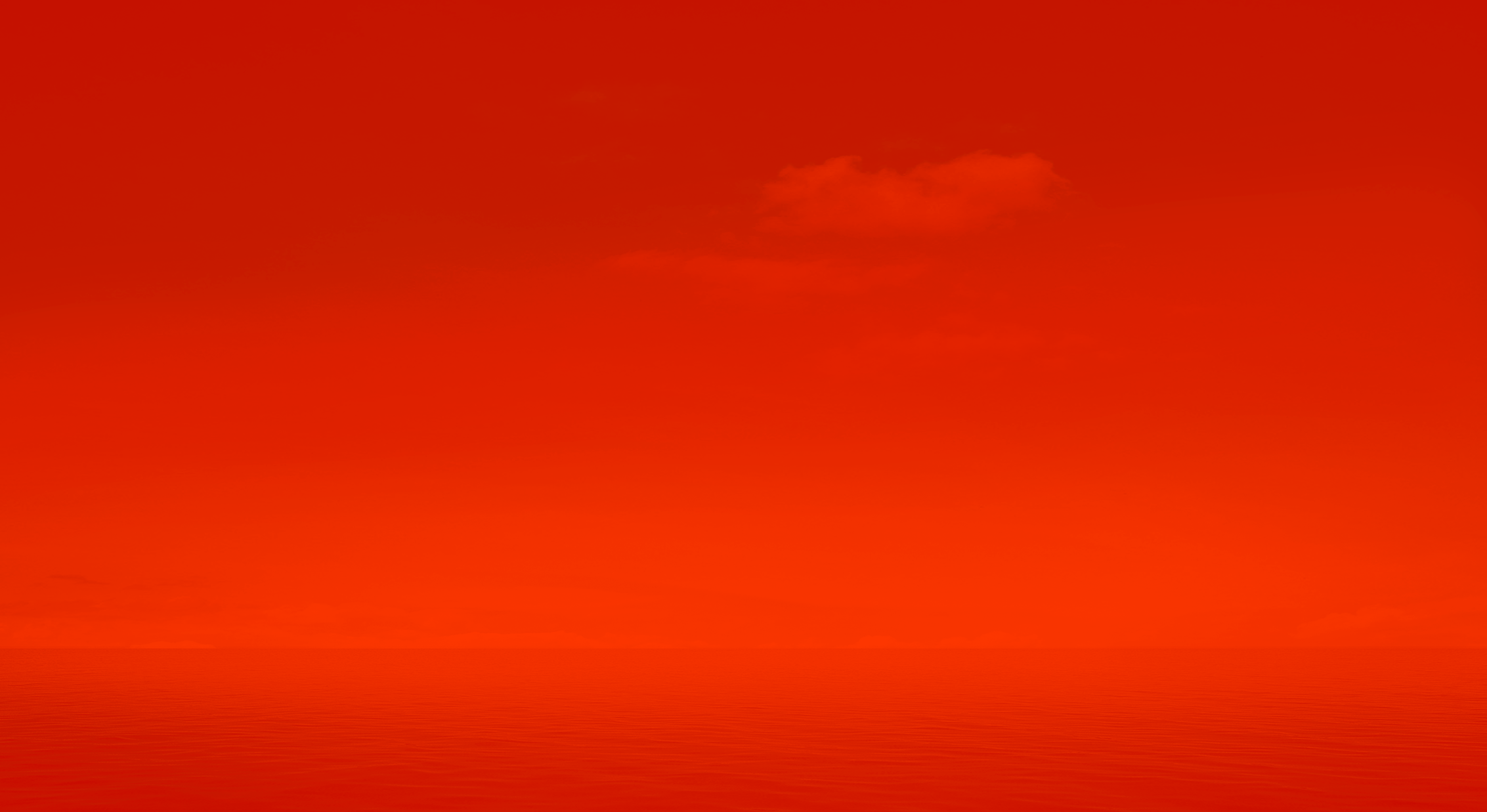 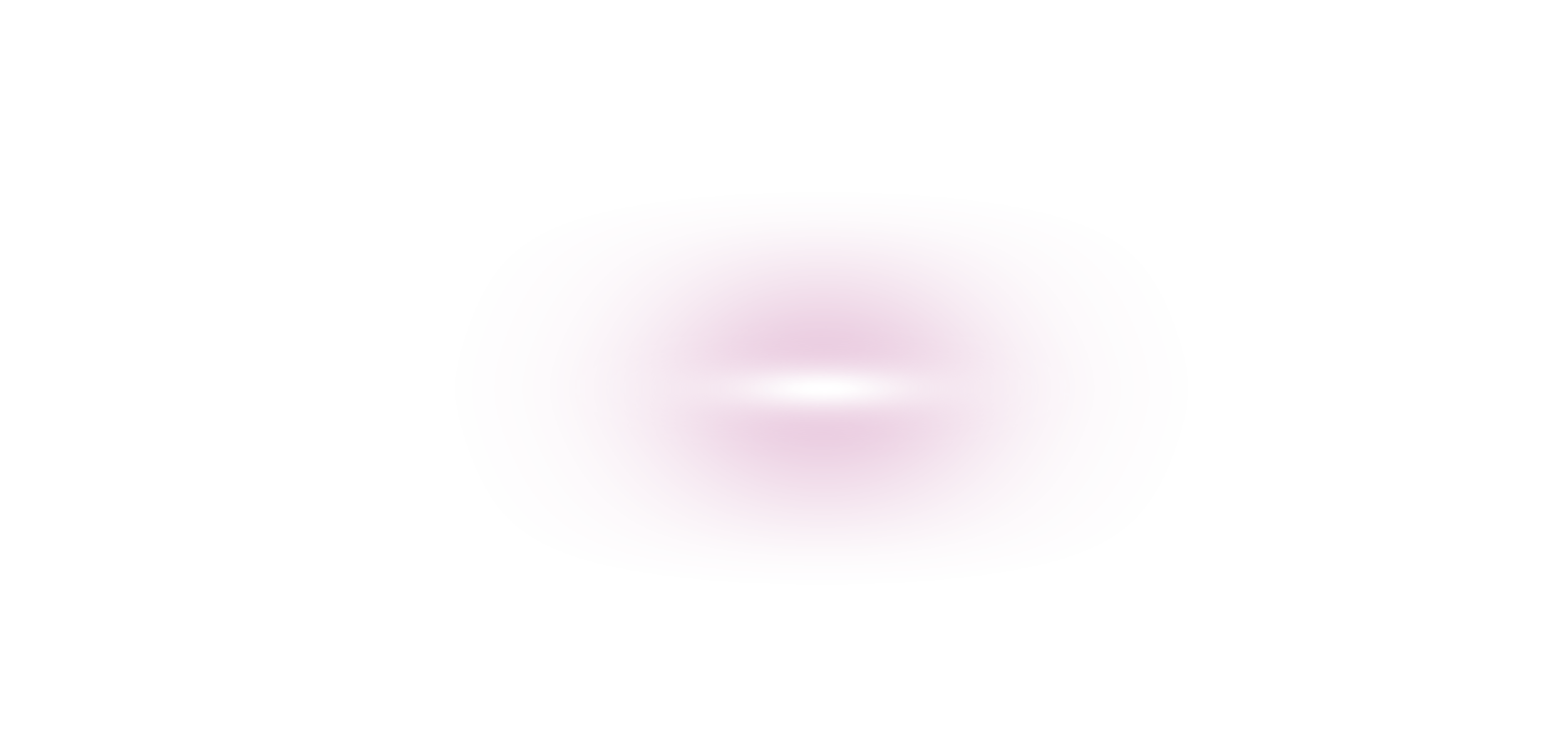 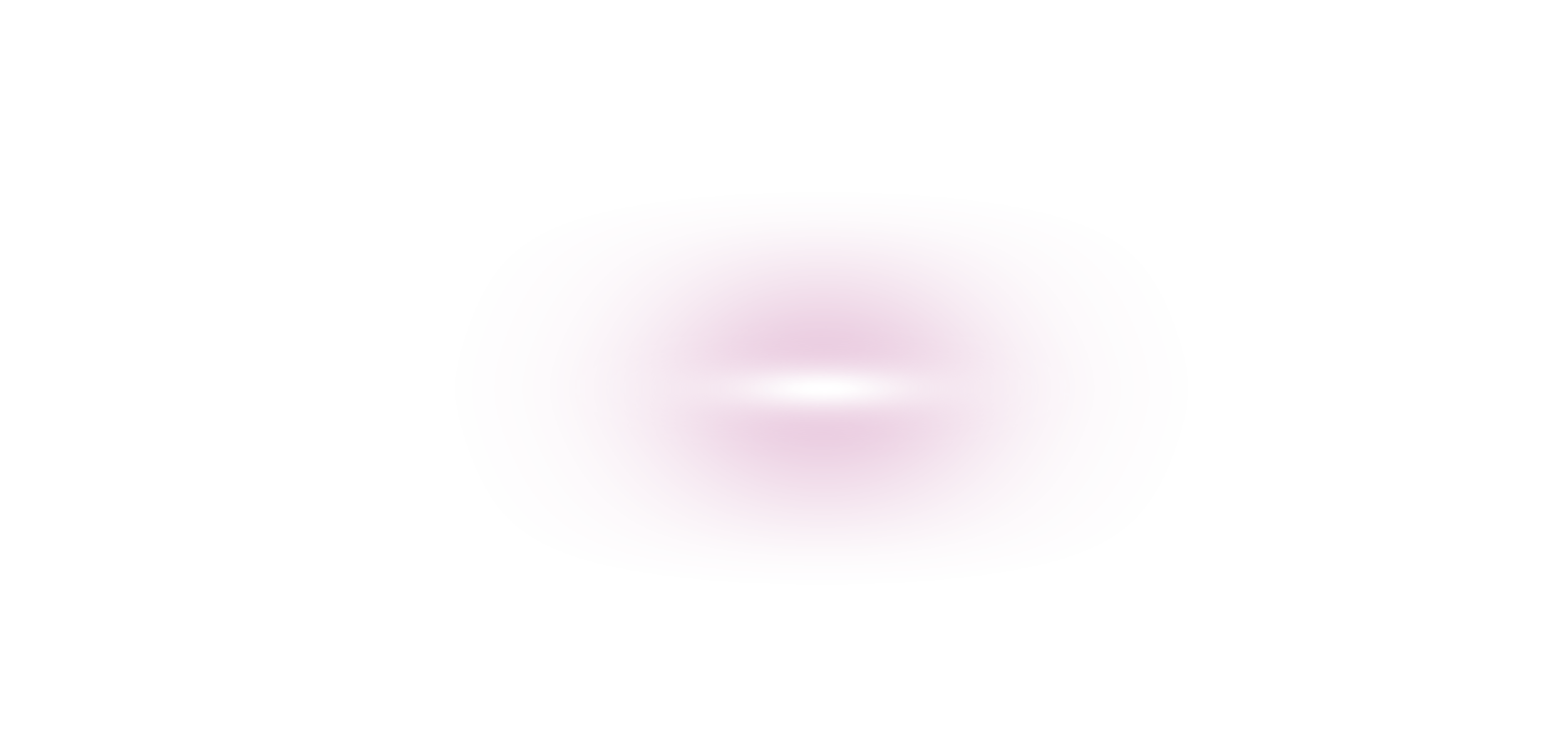 年终总结汇报及新年计划
［最新完整框架年终总结、工作汇报与新年计划］
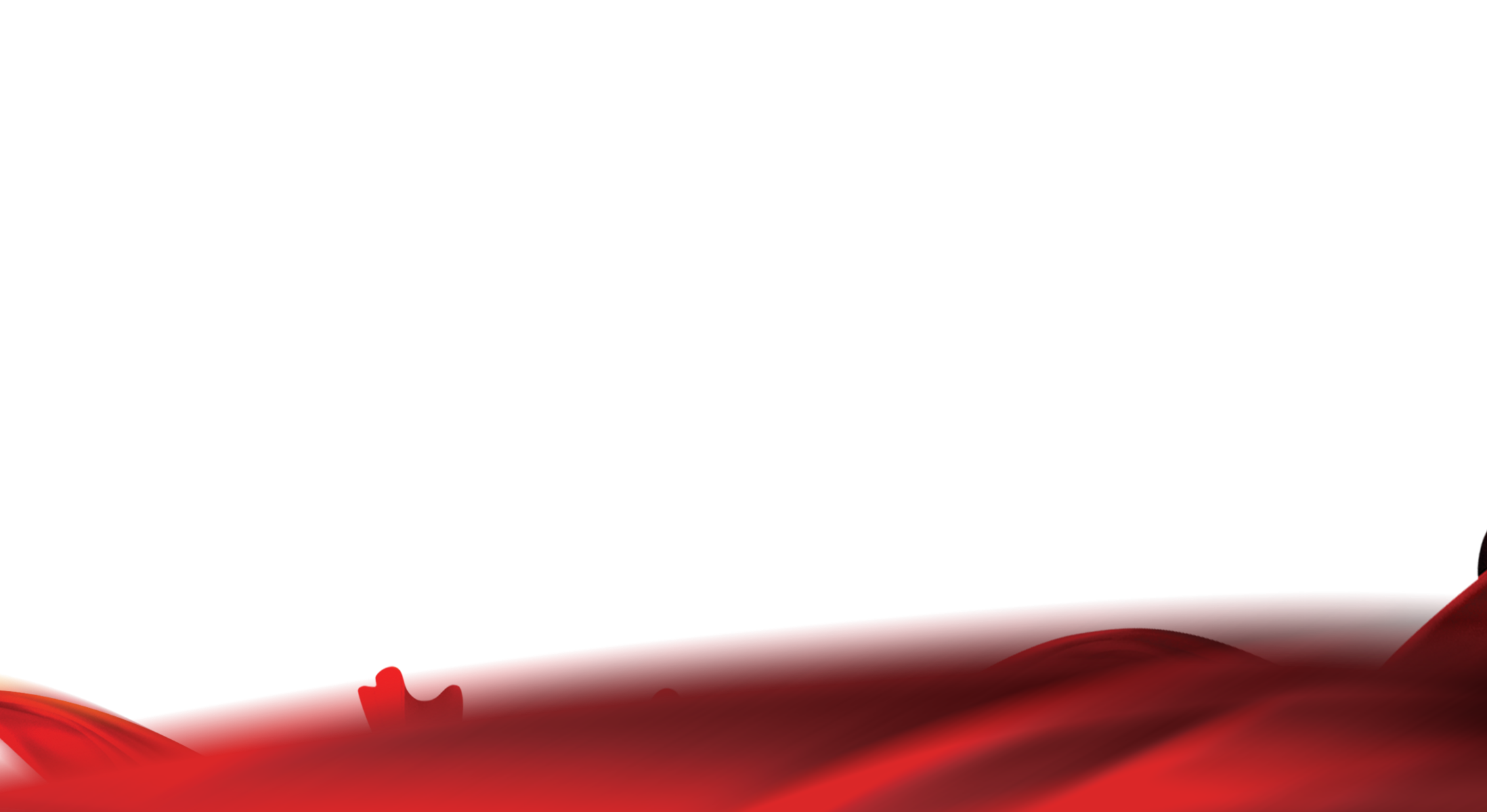 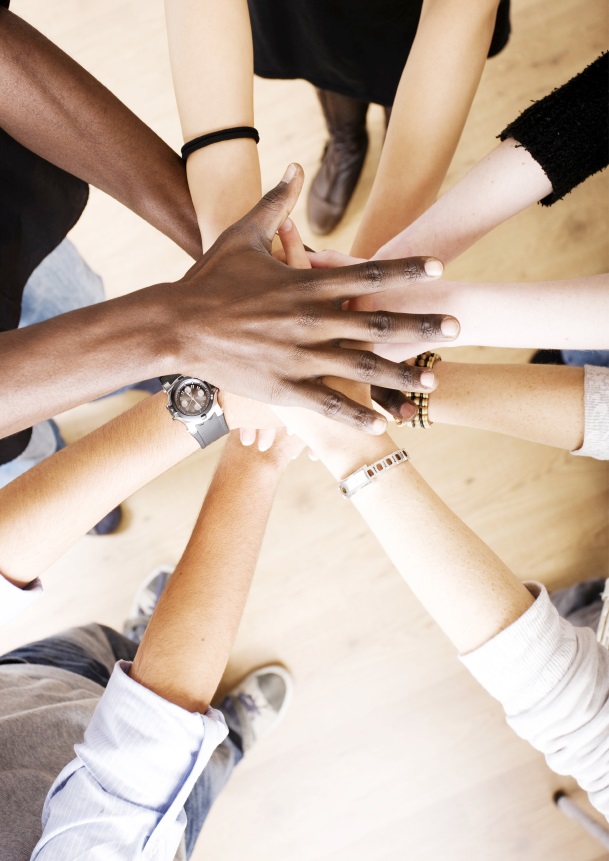 目录
Contents
P01
单击此处添加标题
P02
单击此处添加标题
P04
单击此处添加标题
P05
单击此处添加标题
[Speaker Notes: 此图下面有清晰原图]
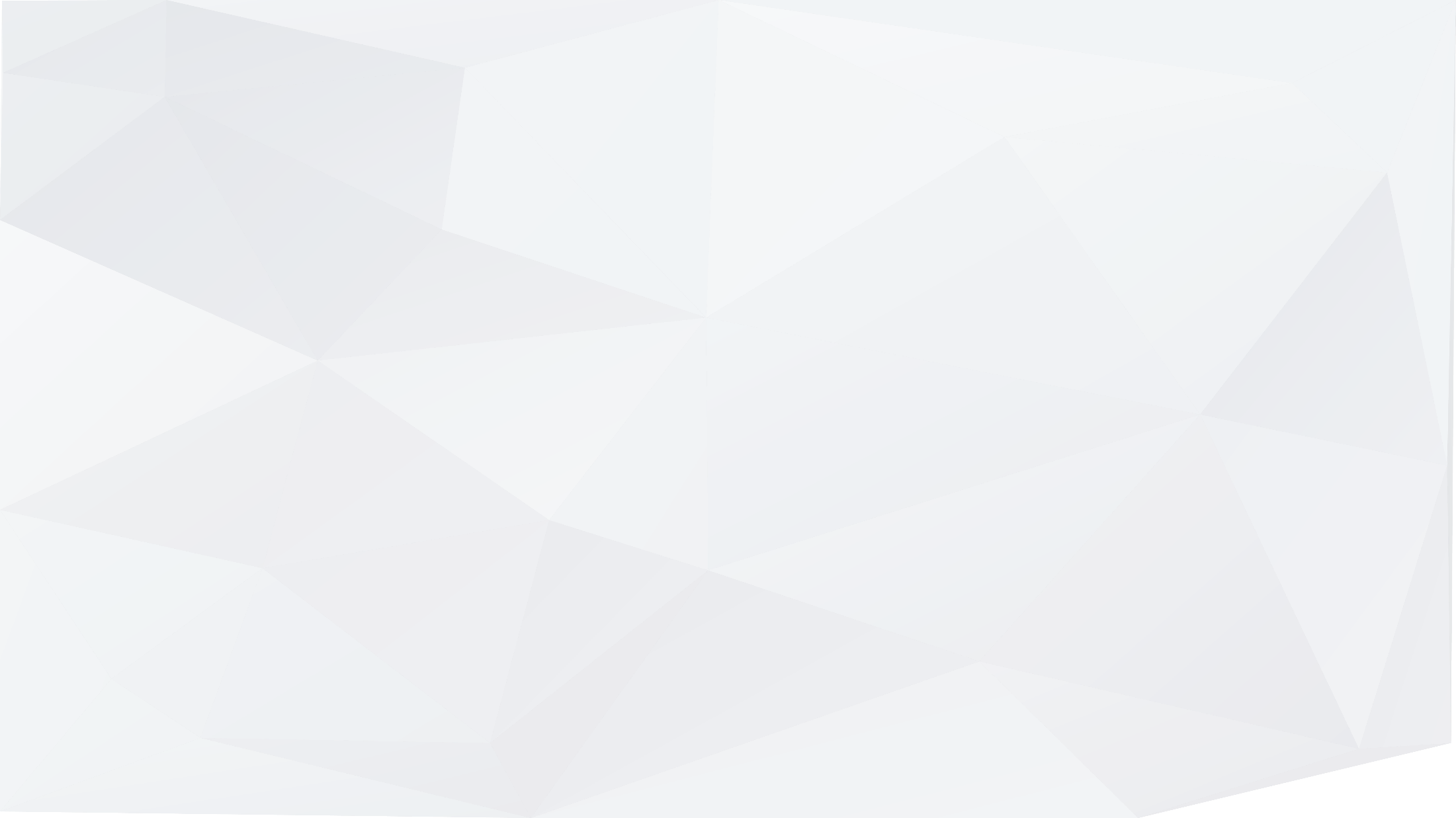 01
（一）年度工作概述
单击此处添加副标题
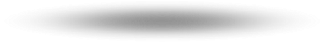 日常工作
其他工作
领导交办事项
标题
单击添加文本单击添加文本单击添加文本单击添加文本单击添加文本单击添加文本单击添加文本单击添加文本单击添加文本单击添加文本单击添加文本单击添加文本单击添加文本单击添加文本
标题
单击添加文本单击添加文本单击添加文本单击添加文本单击添加文本单击添加文本单击添加文本单击添加文本单击添加文本单击添加文本单击添加文本单击添加文本单击添加文本单击添加文本
标题
单击添加文本单击添加文本单击添加文本单击添加文本单击添加文本单击添加文本单击添加文本单击添加文本单击添加文本单击添加文本单击添加文本单击添加文本单击添加文本单击添加文本
日常工作
其他工作
领导交办事项
3
2
5
4
1
点击添加文字内容
点击添加文字内容
点击添加文字内容
点击添加文字内容
点击添加文字内容
点击添加文字内容
点击添加文字内容
点击添加文字
点击添加文字点击添加文字点击添加文字点击添加文字点击添加文字
点击添加文字
点击添加文字点击添加文字点击添加文字点击添加文字点击添加文字
点击添加文字
点击添加文字点击添加文字点击添加文字点击添加文字点击添加文字
点击添加文字
点击添加文字点击添加文字点击添加文字点击添加文字点击添加文字
点击添加文本点击添加文本点击添加文本点击添加文本点击添加文本点击添加文本
点击添加文本点击添加文本点击添加文本点击添加文本点击添加文本点击添加文本
日常工作
其他工作
领导交办事项
标题文字内容
标题文字内容
标题文字内容
标题文字内容
1
2
单击此处添加段落文本单击此处添加段落文本单击此处添加段落文本
单击此处添加段落文本单击此处添加段落文本单击此处添加段落文本
单击此处添加段落文本单击此处添加段落文本单击此处添加段落文本
单击此处添加段落文本单击此处添加段落文本单击此处添加段落文本
3
4
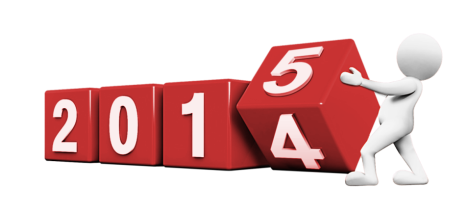 日常工作
其他工作
领导交办事项
标题
01
单击此处添加段落文本单击字单击此处添加段落文本单击字单击此处
标题
04
单击此处添加段落文本单击字单击此处添加段落文本单击字单击此处添加段落文本
标题
单击此处添加段落文本单击字单击此处添加段落文本单击字单击此处
02
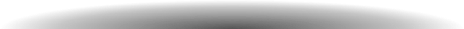 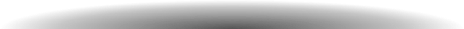 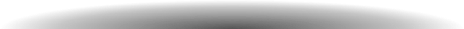 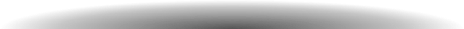 标题
03
单击此处添加段落文本单击字单击此处添加段落文本单击字单击此处
日常工作
其他工作
领导交办事项
单击此处输入小标题
单击此处输入文字单击此处输入文字
单击此处输入文字单击此处输入文字
点击添加标题
点击添加标题
点击添加标题
日常工作
其他工作
领导交办事项
事项一
事项二
事项三
标题文字
标题文字
标题文字
日常工作
其他工作
领导交办事项
请在此处输入您的文本或者复制您的文本粘贴到此处，请在此处输入您的文本或者复制
输入
标题
在此处输入您的文本或者复制您的文本粘贴到此处，请在此处输入您的文本或者复制
输入
标题
在此处输入您的文本或者复制您的文本粘贴到此处，请在此处输入您的文本或者复制
输入
标题
输入
标题
在此处输入您的文本或者复制您的文本粘贴到此处，请在此处输入您的文本或者复制
输入
标题
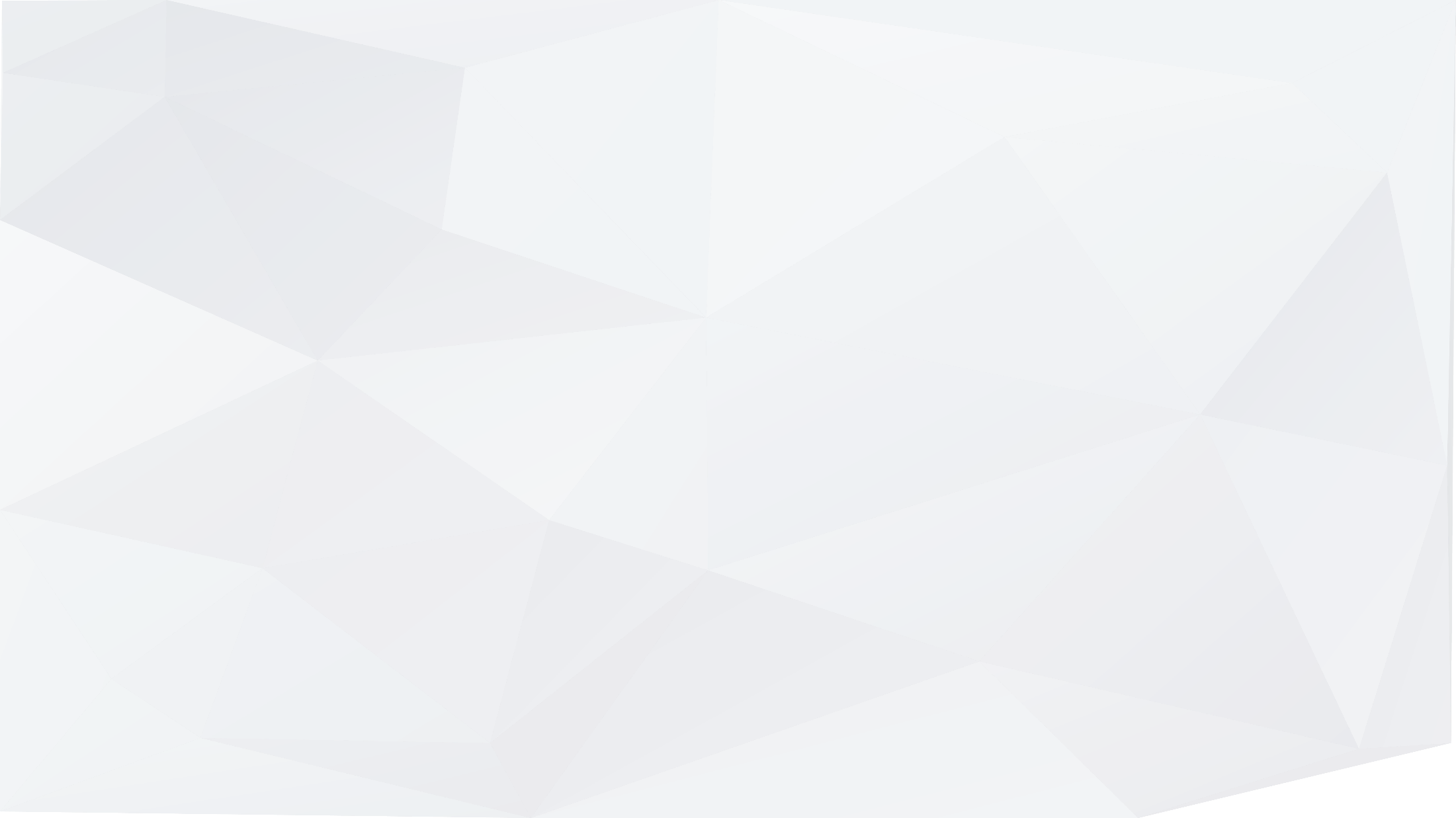 02
（二）工作成绩
单击此处添加副标题
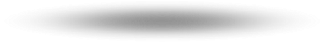 工作成绩
重大贡献
取得效益
标题文字
标题文字内容
标题文字
标题文字内容
标题文字
标题文字内容
标题文字
标题文字内容
工作成绩
重大贡献
取得效益
78%
80%
70%
62%
60%
50%
40%
36%
40%
单击此处添加段落文本单击此处添加段落文本单击此处添加段落文本单击此处
30%
22%
15%
20%
10%
0%
标题
标题
标题
标题
标题
标题
工作成绩
重大贡献
取得效益
单击此处添加段落文本单击此处添加段落文本单击此处添加段落文本单击此处添加段落
添加标题
28%
单击此处添加段落文本单击此处添加段落文本单击此处添加段落文本单击此处添加段落
39%
添加标题
33%
单击此处添加段落文本单击此处添加段落文本单击此处添加段落文本单击此处添加段落
添加标题
工作成绩
重大贡献
取得效益
标题文字内容
标题文字内容
单击此处添加段落文本单击此处添加段落文本单击此处添加段落文本
单击此处添加段落文本单击此处添加段落文本单击此处添加段落文本
标题文字内容
标题文字内容
单击此处添加段落文本单击此处添加段落文本单击此处添加段落文本
单击此处添加段落文本单击此处添加段落文本单击此处添加段落文本
标题文字内容
标题文字内容
单击此处添加段落文本单击此处添加段落文本单击此处添加段落文本
单击此处添加段落文本单击此处添加段落文本单击此处添加段落文本
工作成绩
重大贡献
取得效益
标题文字
标题文字
标题文字
标题文字
标题文字
标题文字
工作成绩
重大贡献
取得效益
添加段落文字
添加段落文字
添加段落文字
点击添加文本
点击添加文本
点击添加文本
点击添加文本
点击添加文本
点击添加文本
点击添加文本
点击添加文本
点击添加文本
点击添加文本
点击添加文本
点击添加文本
添加段落文字
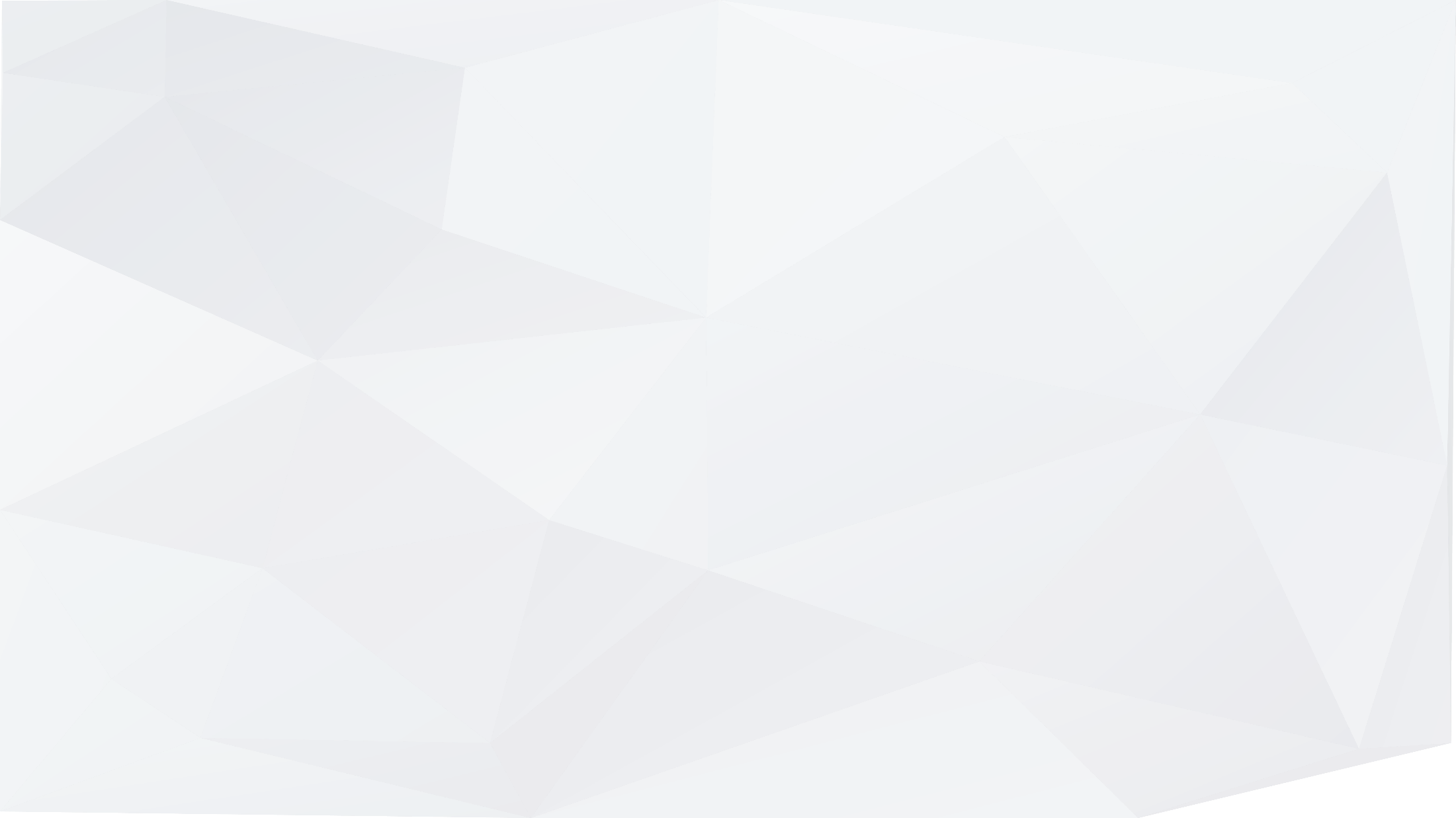 03
（三）工作不足与改善
单击此处添加副标题
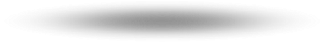 存在不足
改善对策
推进计划
单击此处添加段落文本单击此处添加段落文本单击此处添加段落文本单
单击此处添加段落文本单击此处添加段落文本单击此处添加段落文本
1
2
单击此处添加段落文本单击此处添加段落文本单击此处添加段落文本单
单击此处添加段落文本单击此处添加段落文本单击此处添加段落文本
3
4
单击此处添加段落文本单击此处添加段落文本单击此处添加段落文本单
单击此处添加段落文本单击此处添加段落文本单击此处添加段落文本
5
6
存在不足
改善对策
推进计划
标题
标题
标题
标题
标题文字
标题文字
标题文字
标题文字
标题文字内容
标题文字内容
标题文字内容
标题文字内容
存在不足
改善对策
推进计划
单击此处添加段落文本单击此处添加段落文本单击此处添加段落文本
标题文字内容
单击此处添加段落文本单击此处添加段落文本单击此处添加段落文本
标题文字内容
单击此处添加段落文本单击此处添加段落文本单击此处添加段落文本
标题文字内容
存在不足
改善对策
推进计划
点击添加文字内容  点击添加文字内容  点击添加文字内容
点击添加文字内容  点击添加文字内容  点击添加文字内容
点击添加文字内容  点击添加文字内容  点击添加文字内容
50%
35%
点击添加文字内容  点击添加文字内容  点击添加文字内容
点击添加文字内容  点击添加文字内容  点击添加文字内容
点击添加文字内容  点击添加文字内容  点击添加文字内容
点击添加文字内容  点击添加文字内容  点击添加文字内容
点击添加文字内容  点击添加文字内容  点击添加文字内容
点击添加文字内容  点击添加文字内容  点击添加文字内容
50%
80%
点击添加文字内容  点击添加文字内容  点击添加文字内容
点击添加文字内容  点击添加文字内容  点击添加文字内容
点击添加文字内容  点击添加文字内容  点击添加文字内容
存在不足
改善对策
推进计划
标题文字
单击此处添加段落文本单击此处添加段落文本单击此处添加段落文本单击此处添加
标题文字
标题文字
单击此处添加段落文本单击此处添加段落文本单击此处添加段落文本单击此处添加
标题文字
标题文字
单击此处添加段落文本单击此处添加段落文本单击此处添加段落文本单击此处添加
标题文字
标题文字
存在不足
改善对策
推进计划
推进第三步
单击此处添加段落文本单击字单击此处添加段落文本单击字单击此处单击此处添加
2013
推进第二步
单击此处添加段落文本单击字单击此处添加段落文本单击字单击此处单击此处添加
2014
推进第一步
单击此处添加段落文本单击字单击此处添加段落文本单击字单击此处单击此处添加
2015
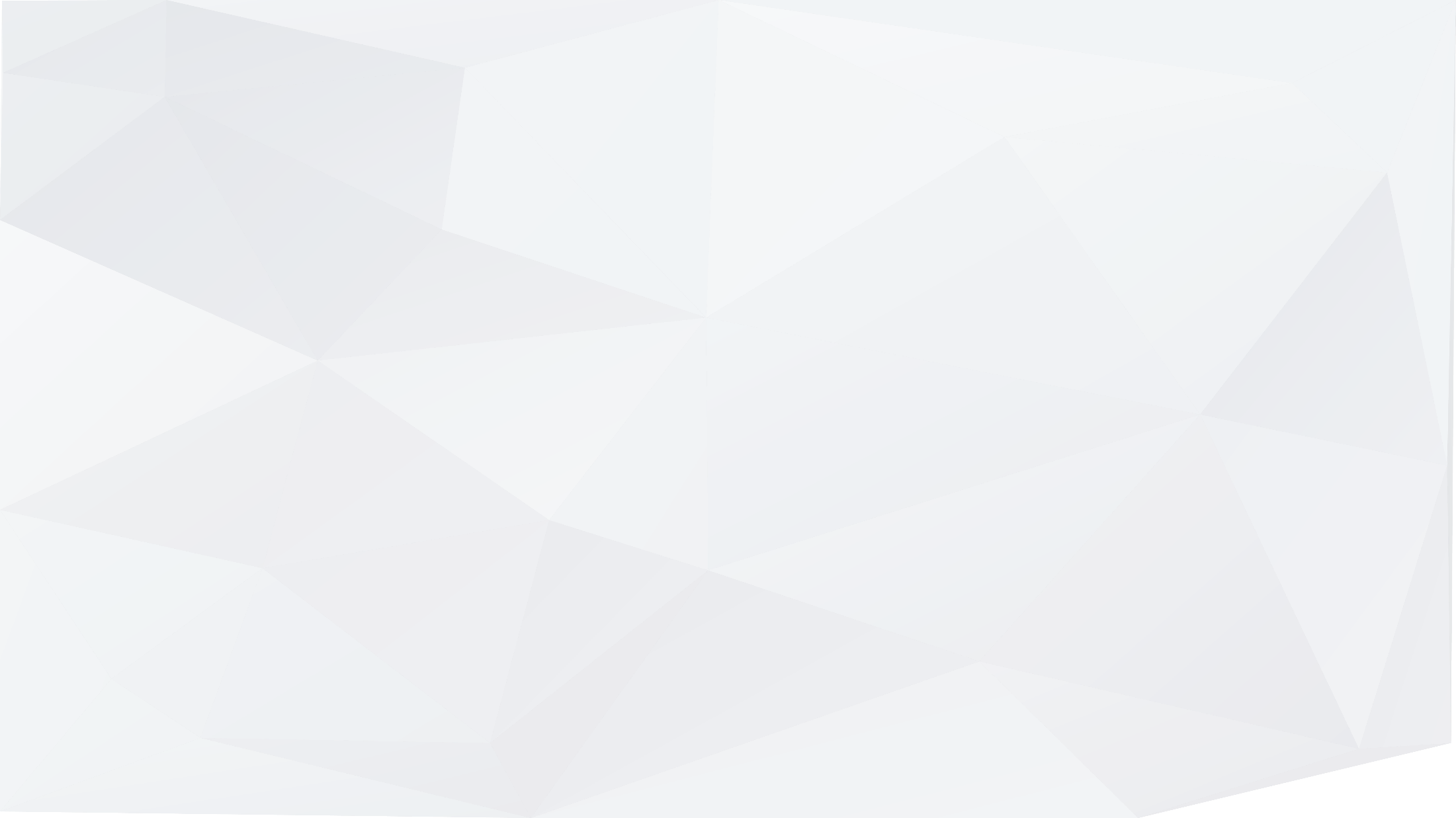 04
（四）新年计划
单击此处添加副标题
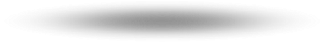 工作计划
工作目标
自我提升
这里填写标题
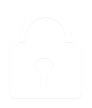 点击添加文字点击添加文字
点击添加文字点击添加文字
点击添加文字点击添加文字
点击添加文字点击添加文字
点击添加文字点击添加文字
点击添加文字点击添加文字
点击添加文字点击添加文字
点击添加文字点击添加文字
点击添加文字点击添加文字
点击添加文字点击添加文字
点击添加文字点击添加文字
这里填写标题
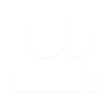 点击添加文字点击添加文字
点击添加文字点击添加文字
点击添加文字点击添加文字
点击添加文字点击添加文字
点击添加文字点击添加文字
点击添加文字点击添加文字
点击添加文字点击添加文字
点击添加文字点击添加文字
点击添加文字点击添加文字
点击添加文字点击添加文字
点击添加文字点击添加文字
这里填写标题
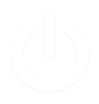 点击添加文字点击添加文字
点击添加文字点击添加文字
点击添加文字点击添加文字
点击添加文字点击添加文字
点击添加文字点击添加文字
点击添加文字点击添加文字
点击添加文字点击添加文字
点击添加文字点击添加文字
工作计划
工作目标
自我提升
38%
22%
70%
标题文字
标题文字
60%
42%
标题文字
标题文字
工作计划
工作目标
自我提升
25%
50%
75%
100%
一季度目标
二季度目标
三季度目标
四季度目标
工作计划
工作目标
自我提升
单击此处添加段落文本单击此处添加段落文本单击此处添加段落文本单
75%
65%
单击此处添加段落文本单击此处添加段落文本单击此处添加段落文本单
45%
25%
单击此处添加段落文本单击此处添加段落文本单击此处添加段落文本单
工作计划
工作目标
自我提升
标题文字内容
单击此处添加段落文本单击此处添加段落文本单击此处添加段落文本单
单击此处添加段落文本单击此处添加段落文本单击此处添加段落文本单
标题文字内容
标题文字内容
单击此处添加段落文本单击此处添加段落文本单击此处添加段落文本单
标题文字内容
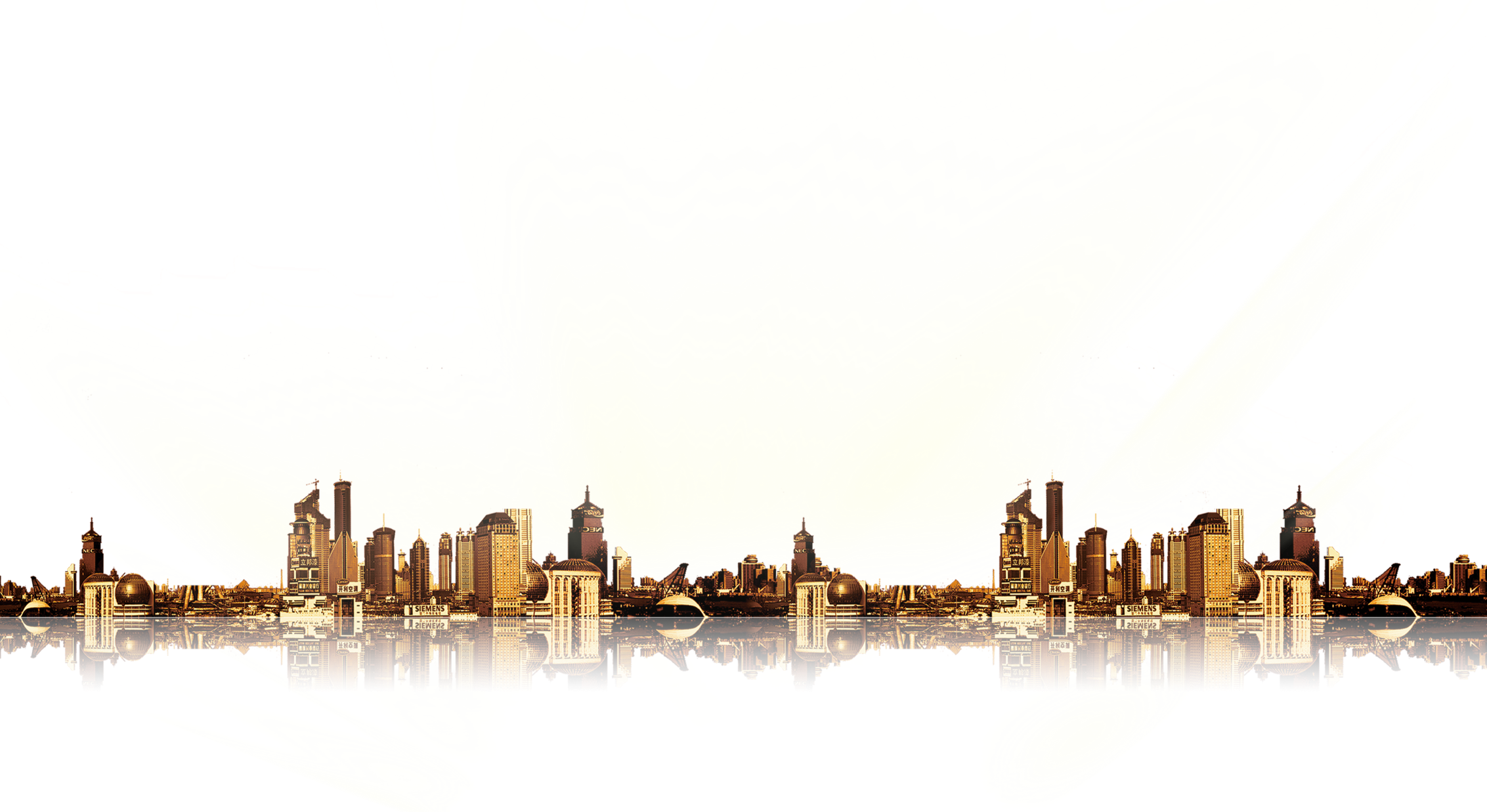 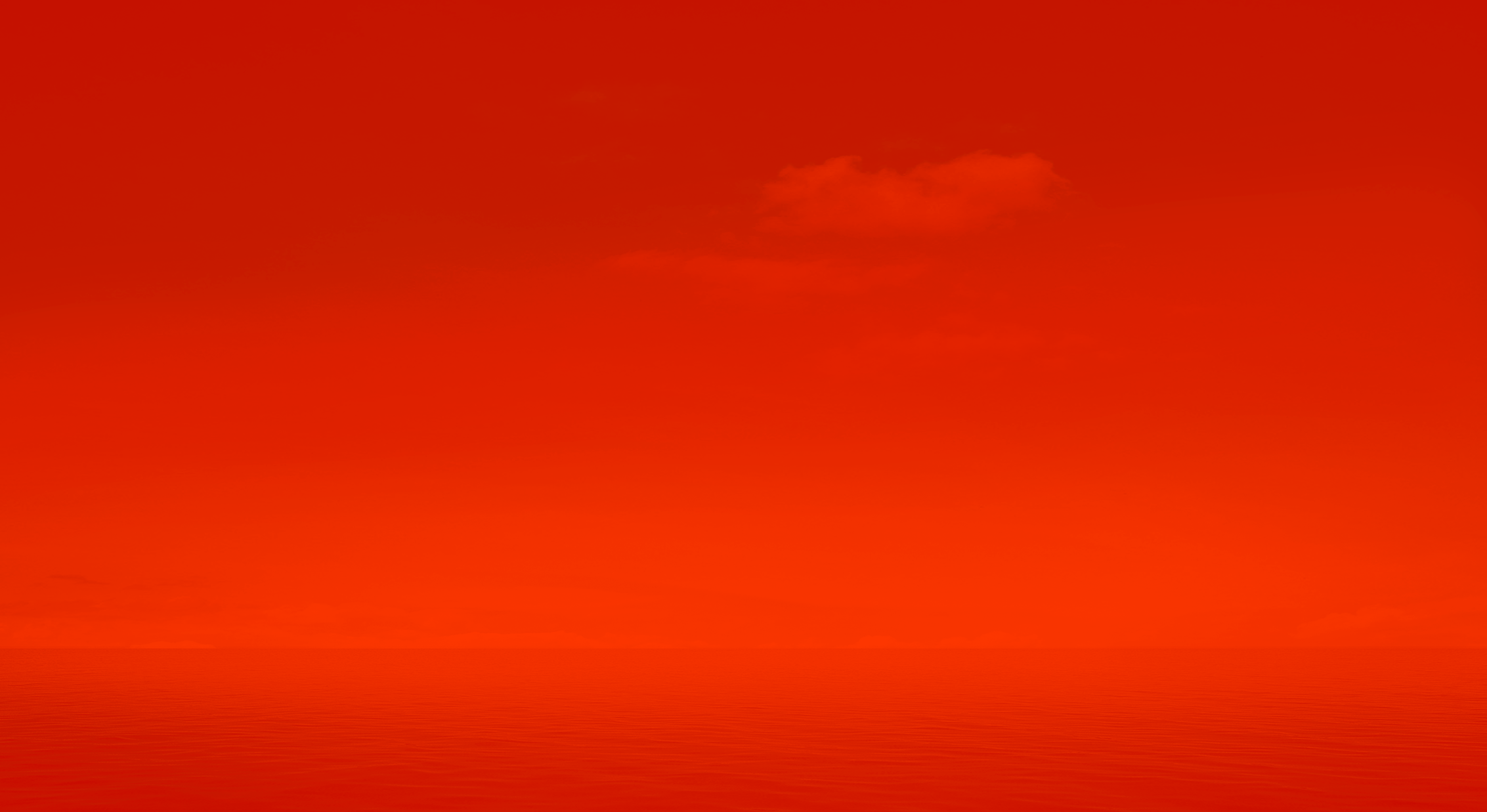 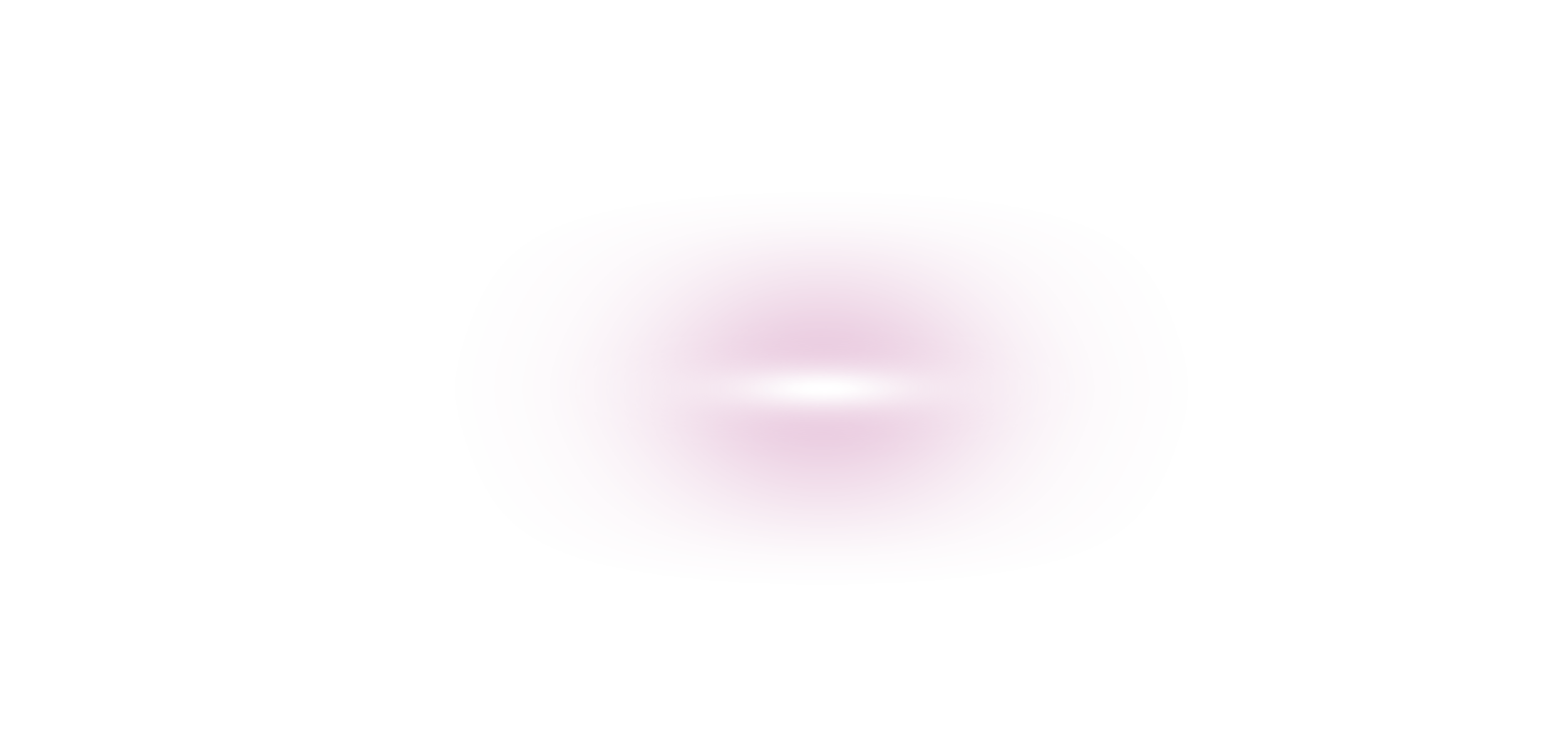 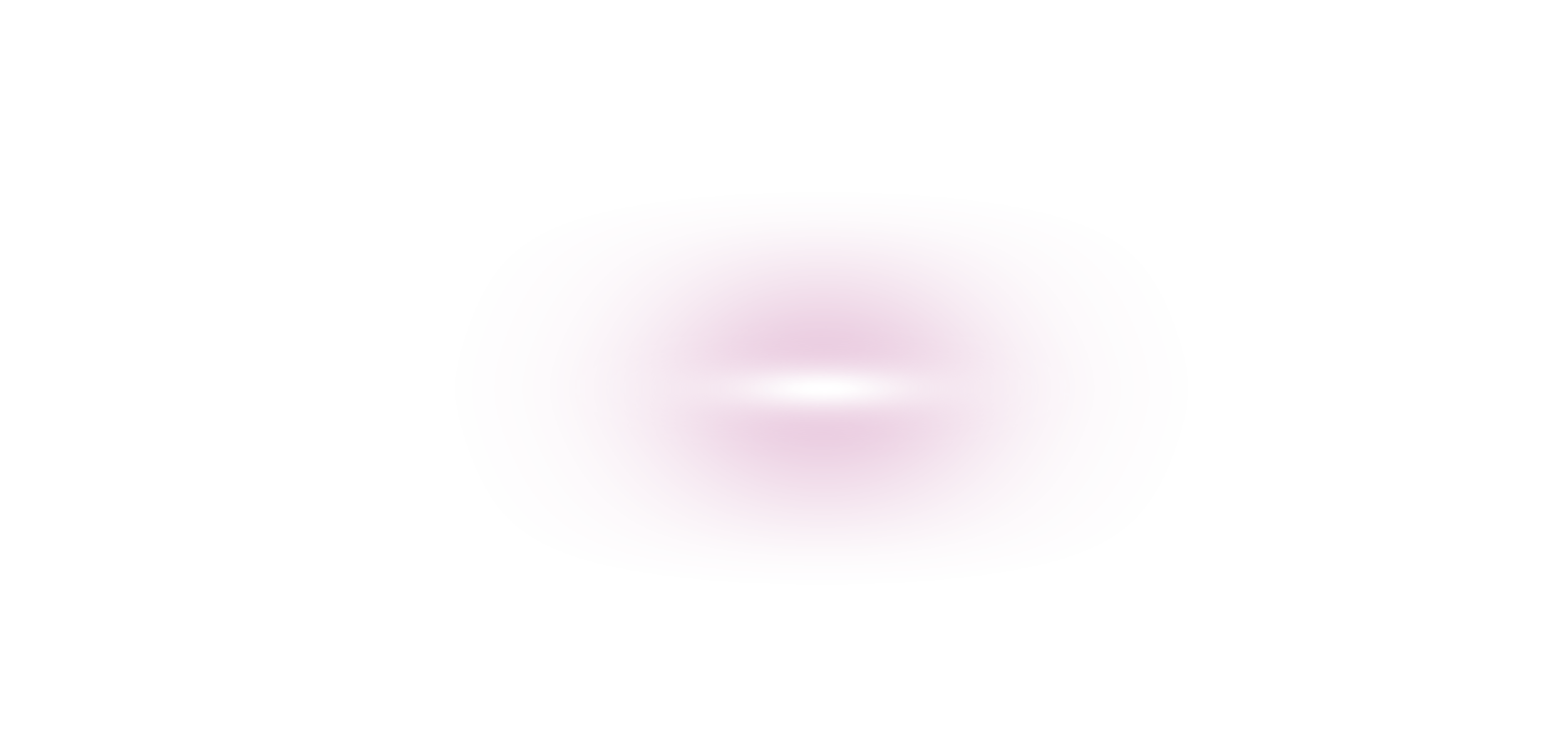 谢谢下载，观看
［最新完整框架年终总结、工作汇报与新年计划］
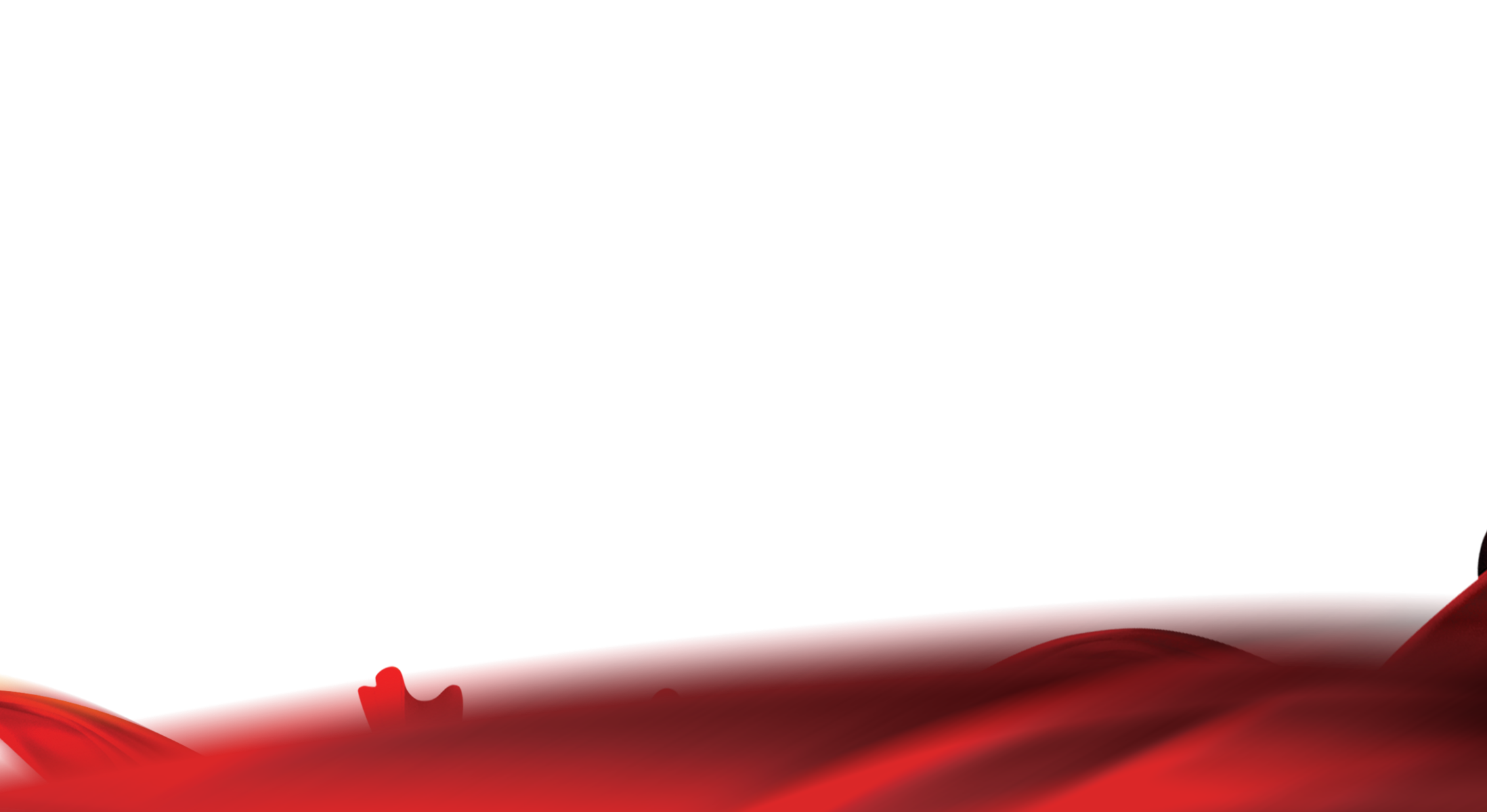 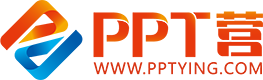 10000+套精品PPT模板全部免费下载
PPT营
www.pptying.com
[Speaker Notes: 模板来自于 https://www.pptying.com    【PPT营】]